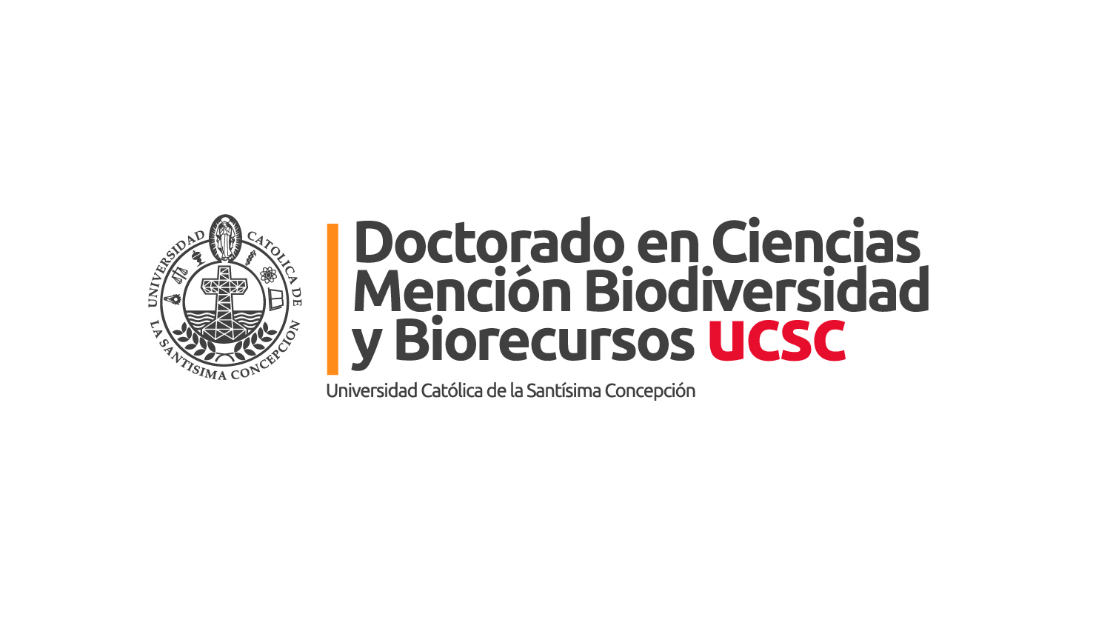 Guía del Postulante
Doctorado en Ciencias 
con mención en Biodiversidad y Biorecursos  
Facultad de Ciencias
Universidad Católica de la Santísima Concepción
Informaciones sobre el Programa: http://dcbb.ucsc.cl  
Dirigir consultas a la Jefe de Programa
Dra. Laura Azócar, email: dcbb@ucsc.cl
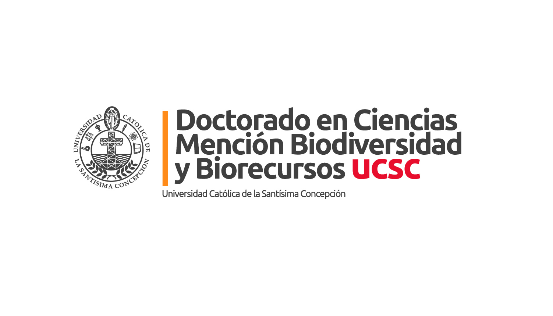 Etapa 1: Creación de cuenta en Ficha de Postulación UCSC
a) Entrar a http://fichapostulacion.ucsc.cl/
b) Elegir “Regístrese ahora”
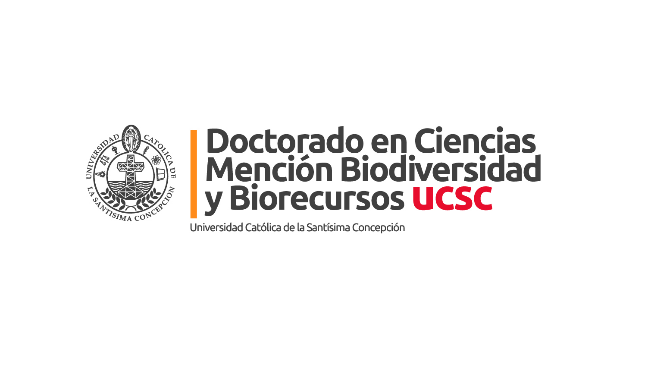 Etapa 1: Creación de cuenta en Ficha de Postulación UCSC
c1) Postulantes CHILENOS
Completar los campos indicados y “crear  nuevo usuario”.

Nota:
Clave: No olvide conservar la clave  registrada.
Email: Se utilizará para toda la
comunicación relacionada con la  postulación y, en caso de aceptación al  Programa, para entregar información  sobre el inicio de las actividades. Por lo  tanto, es importante que el email  indicado esté vigente.
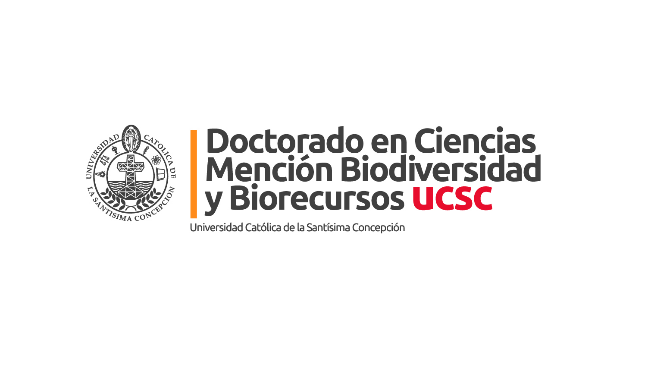 Etapa 1: Creación de cuenta en Ficha de Postulación UCSC
c2) Postulantes EXTRANJEROS
Completar los campos indicados y “crear  nuevo usuario”.

Nota:
Clave: No olvide conservar la clave  registrada.
Email: Se utilizará para toda la
comunicación relacionada con la  postulación y, en caso de aceptación al  Programa, para entregar información  sobre el inicio de las actividades. Por lo  tanto, es importante que el email  indicado esté vigente.
Segundo nombre: En caso de no contar  con uno, dejar en blanco.
Apellido Materno: En caso de no contar  con segundo apellido, repetir el primer
apellido.
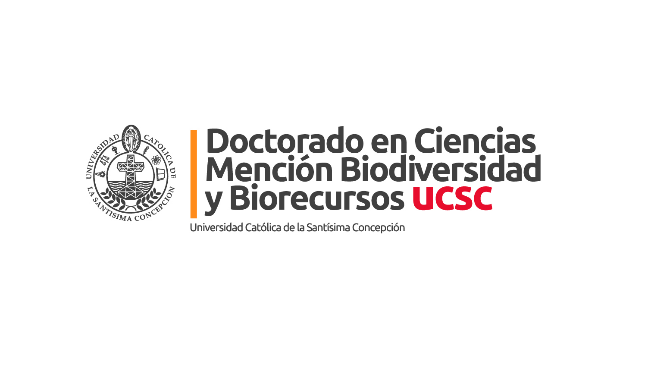 Etapa 1: Creación de cuenta en Ficha de Postulación UCSC
d) Cuenta creada
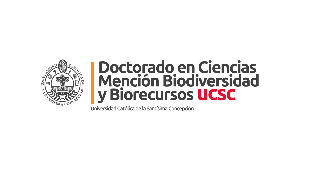 Etapa 2: Ingreso a la cuenta e inicio de una Ficha de Postulación
a) Ingreso

En http://fichapostulacion.ucsc.cl/ ingresar el RUT o pasaporte y la clave  registrada. Copiar el código de verificación.
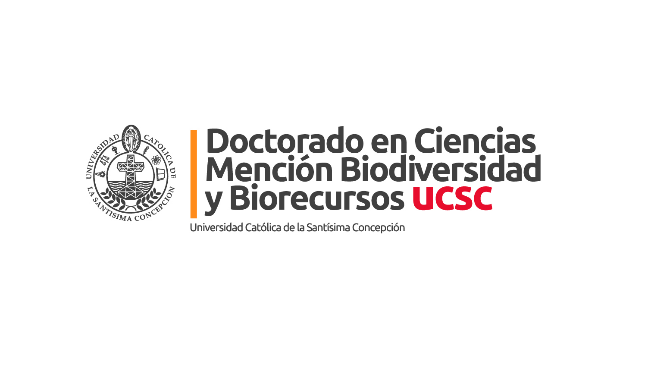 Etapa 2: Ingreso a la cuenta e inicio de una Ficha de Postulación
b) Leer las condiciones del servicio, y aceptarlas
1.
2.
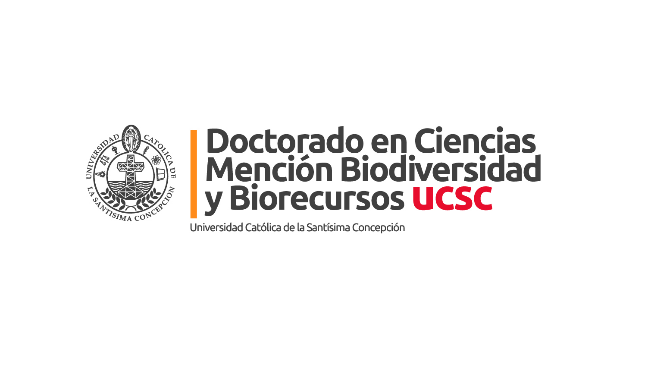 Etapa 2: Ingreso a la cuenta e inicio de una Ficha de Postulación
c) Creación de una nueva postulación
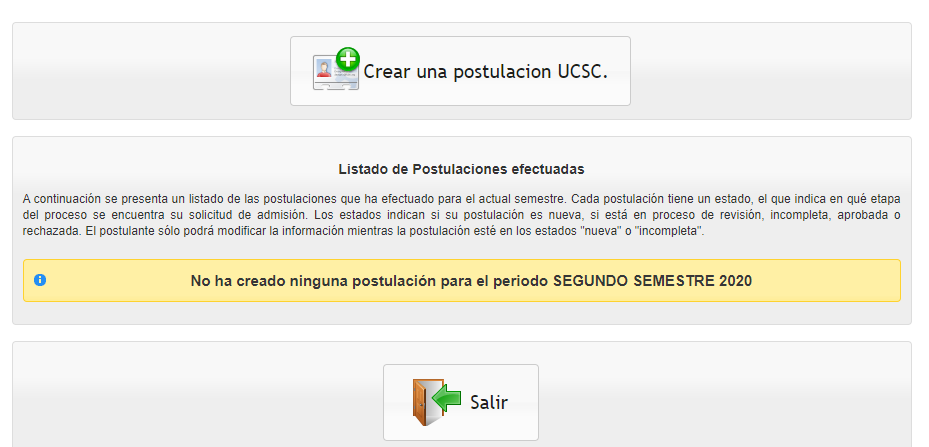 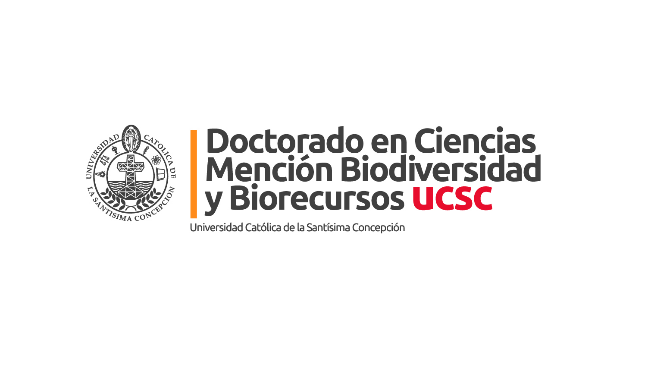 Etapa 2: Ingreso a la cuenta e inicio de una Ficha de Postulación
d) Selector de Carreras y programas
Seleccionar área (Ciencias Naturales y Matemáticas) y tipo de grado (Doctorado)  para facilitar la búsqueda del Programa Buscar.
2.
1.
3.
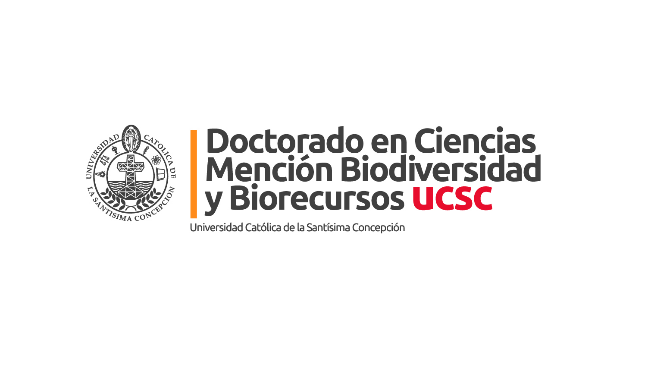 Etapa 2: Ingreso a la cuenta e inicio de una Ficha de Postulación
e) Selección del Doctorado en Ciencias con mención en Biodiversidad  y Biorecursos para iniciar una postulación
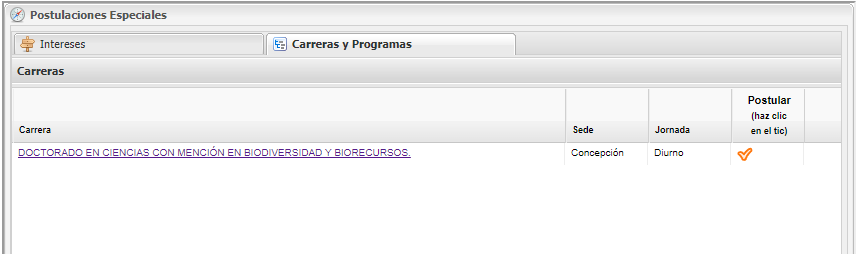 DOCTORADO EN CIENCIAS CON MENCIÓN EN BIODIVERSIDAD Y BIORECURSOS
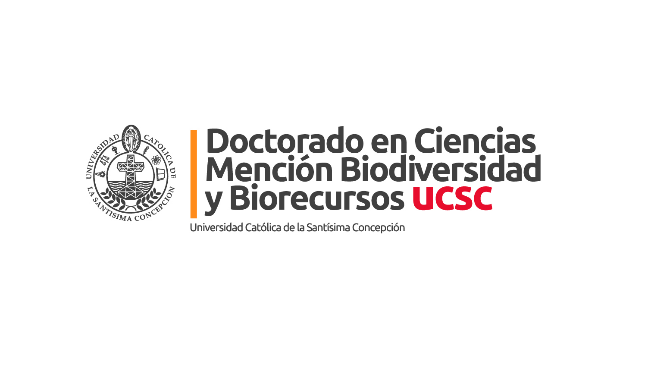 Etapa 2: Ingreso a la cuenta e inicio de una Ficha de Postulación
f) Inicio de la Ficha de Postulación
DOCTORADO EN CIENCIAS CON MENCIÓN EN  BIODIVERSIDAD Y BIORECURSOS
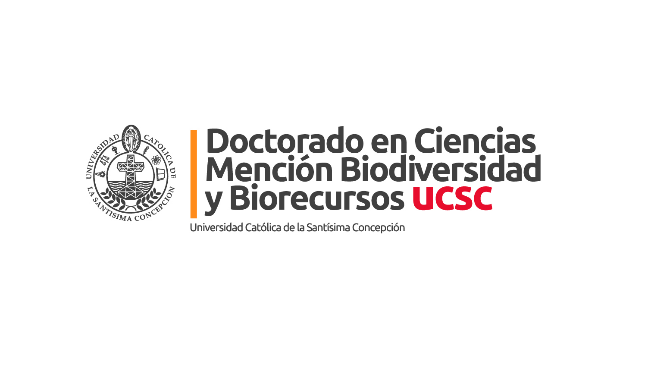 Etapa 2: Ingreso a la cuenta e inicio de una Ficha de Postulación
IMPORTANTE: Para “guardar” la información ingresada:
Elegir la pestaña “Guardar y enviar”, opción “Guardar”.
Se recomienda guardar en forma regular mientras se completa la Ficha.
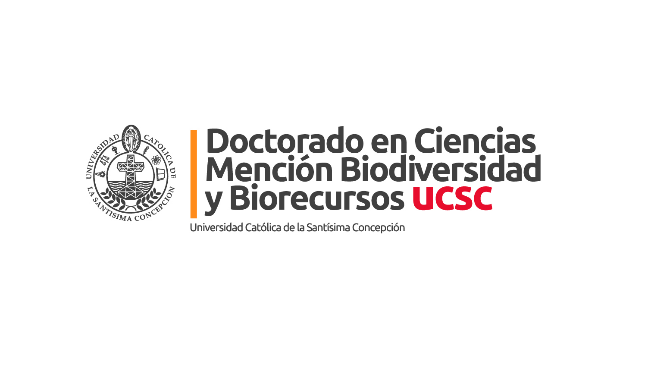 Etapa 2: Ingreso a la cuenta e inicio de una Ficha de Postulación
IMPORTANTE: Para seguir editando una postulación ya iniciada:
Ingresar con su RUT o número de pasaporte y su clave en  http://fichapostulacion.ucsc.cl/ y elegir en el listado de postulaciones.
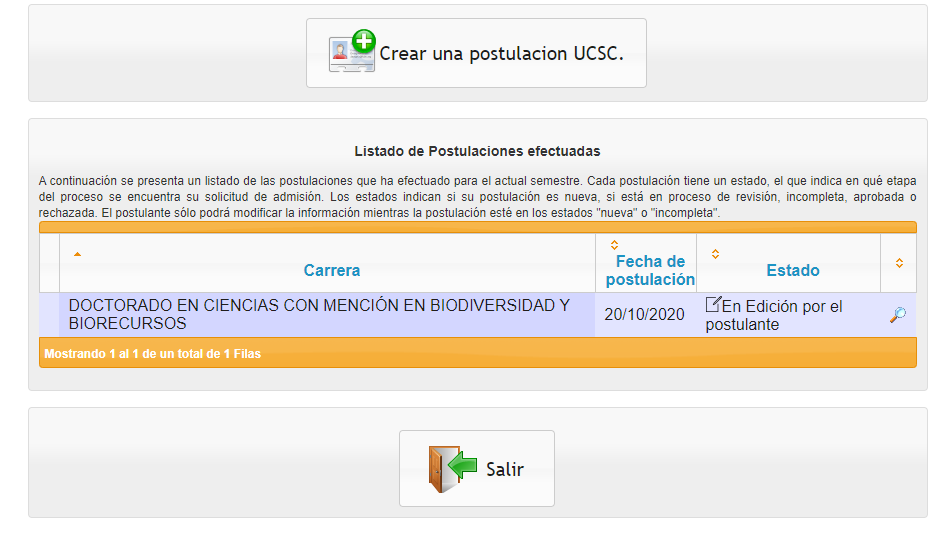 DOCTORADO EN CIENCIAS CON MENCIÓN EN BIODIVERSIDAD Y BIORECURSOS
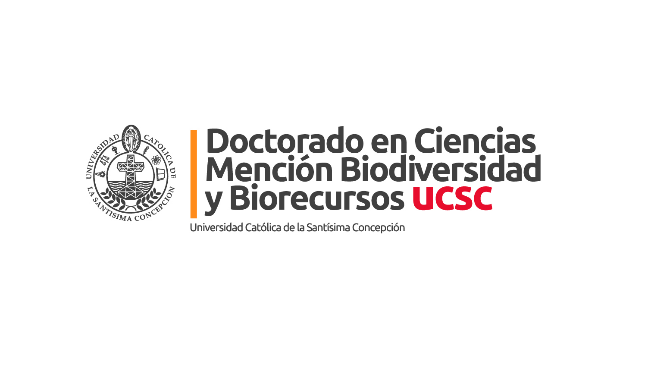 Etapa 3: Relleno de la Ficha de Postulación
a) Pestaña “Postulación”
DOCTORADO EN CIENCIAS CON MENCIÓN EN  BIODIVERSIDAD Y BIORECURSOS
Asegurarse que se indica la opción “Postgrado”.
Elegir la pestaña “Antecedentes” para iniciar el llenado de la Ficha.
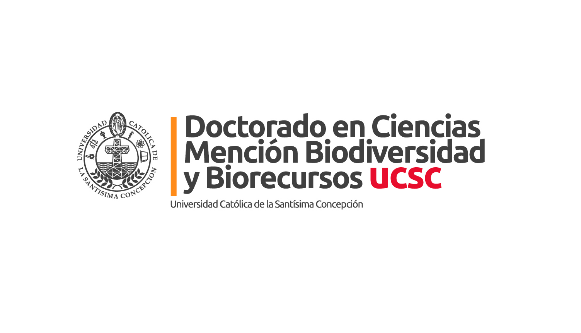 Etapa 3: Relleno de la Ficha de Postulación
b1) Pestaña “Antecedentes”, Parte 1: “Antecedentes Personales”
Postulantes CHILENOS
Completar los campos indicados.
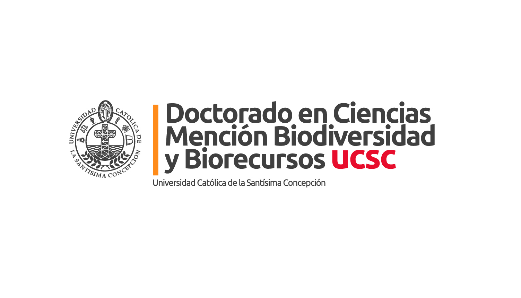 Etapa 3: Relleno de la Ficha de Postulación
b2) Pestaña “Antecedentes”, Parte 1: “Antecedentes Personales”
Postulantes EXTRANJEROS
Completar los campos indicados.
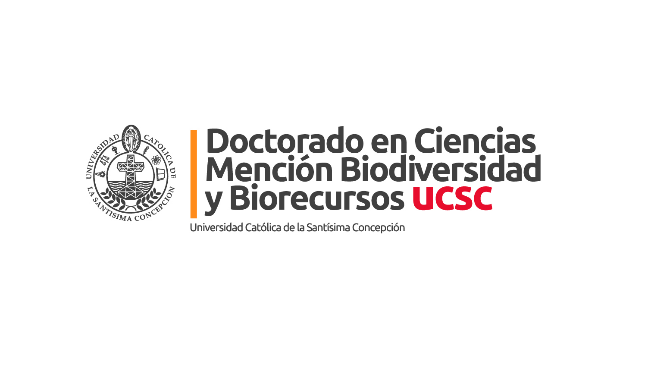 Etapa 3: Relleno de la Ficha de Postulación
c1) Pestaña “Antecedentes”, Parte 2: “Datos de contacto”
Datos de contacto en Chile
Completar los campos indicados.

Nota:
-	Email: debe ser un mail vigente que utilice regularmente.
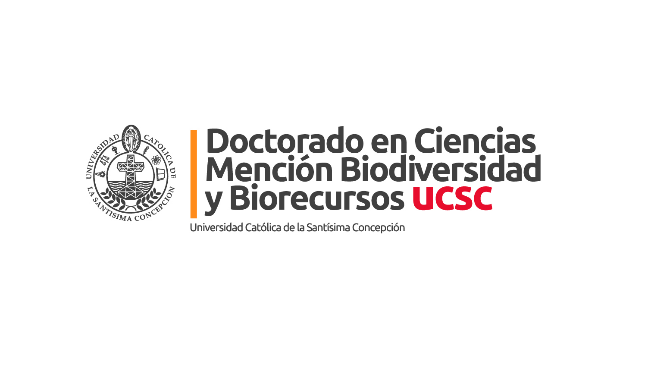 Etapa 3: Relleno de la Ficha de Postulación
c2) Pestaña “Antecedentes”, Parte 2: “Datos de contacto”
Datos de contacto en el extranjero
Completar los campos indicados.

Nota:
Teléfono celular: “cod.”: no seleccionar código. En el segundo campo, ingresar el  indicativo telefónico del país (ej. 54 para Argentina) seguido por el número completo  de teléfono incluido el código de área si corresponde.
Email: debe ser un mail vigente que utilice regularmente.
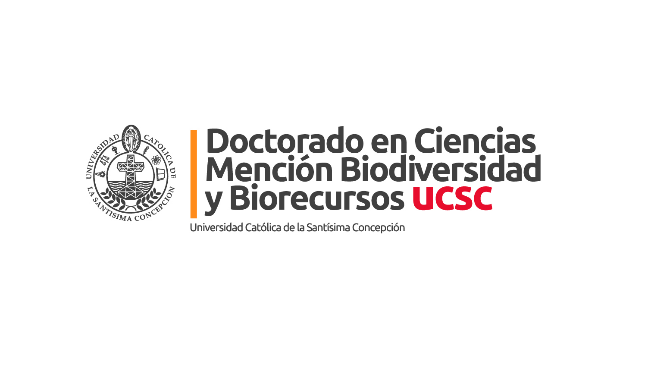 Etapa 3: Relleno de la Ficha de Postulación
d) Pestaña “Educacional”, Parte 1: “Estudios Secundarios”
Nota:
-	Si ha realizado sus estudios secundarios (previo a la universitaria) fuera de Chile:
completar solo “año de egreso”, dejar los otros campos vacíos.
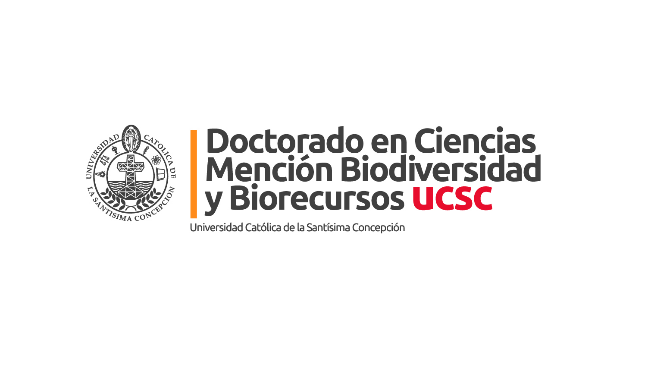 Etapa 3: Relleno de la Ficha de Postulación
e) Pestaña “Educacional”, Parte 2: “Pregrado”
Nota:
Títulos y Grados o Carrera regular: indicar nombre del Título o Grado máximo obtenido.
Ej. “Título Profesional de Biólogo Marino”, “Grado de Licenciado en Biología”.
Institución: Nombre de la institución donde realizó el pregrado; precisar el país.
Año de obtención del Título o Grado: indicar año del examen de grado o de título
N° de semestres de la carrera: indicar duración oficial de la carrera.
Estado: “Regular” si no se ha graduado o titulado; “Titulado” si ya cuenta con el grado o  título.
Nota: indicar nota final de grado o título, en escala 1 a 7. Si la escala no corresponde,
dejar el campo vacío.
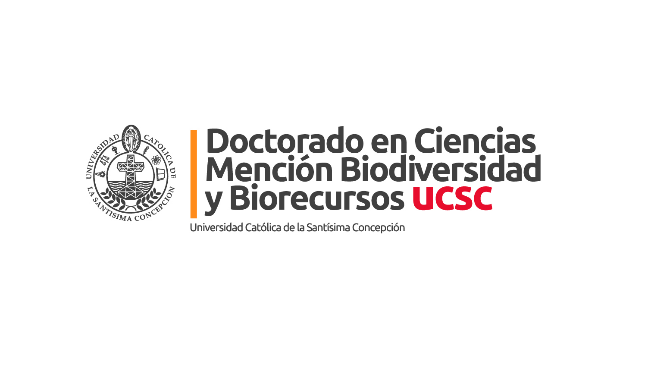 Etapa 3: Relleno de la Ficha de Postulación
f) Pestaña “Educacional”, Parte 3: “Postgrado” – incluir publicaciones
Nota:
Títulos y Grados: si ha cursado un postgrado previamente, indicar el nombre del Grado  obtenido.
Institución: Nombre de la institución donde se realizó el postgrado; precisar el país.
Año de obtención: indicar año del examen de grado.
Nota: indicar nota final de grado, en escala 1 a 7. Si la escala no corresponde, dejar el  campo vacío.
Tesis, memoria, artículos publicados, etc.: Si cuenta con artículos publicados,  presentaciones a congreso, registrarlos aquí.
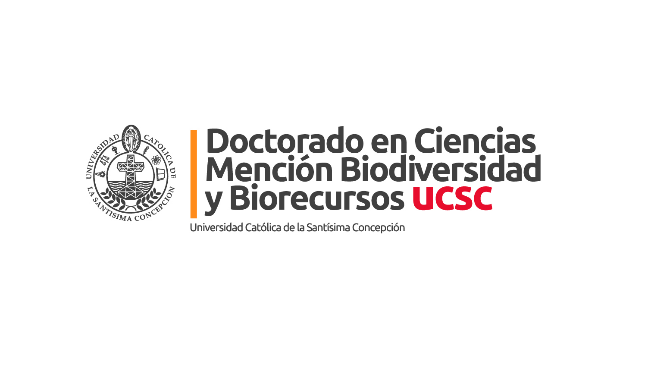 Etapa 3: Relleno de la Ficha de Postulación
g) Pestaña “Educacional”, Parte 4: “Dominio de Idiomas”
Nota:
Indicar el nivel de dominio para cada idioma que maneje. Al menos debe incluir el  idioma inglés.
Postulantes que provienen de países donde el idioma no es el español: indicar el nivel  de dominio que posee de este idioma, además del inglés, como mínimo.
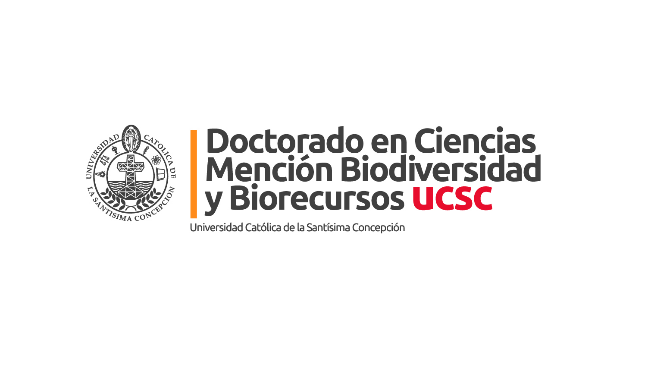 Etapa 3: Relleno de la Ficha de Postulación
h) Pestaña “Laboral”
Nota:
-	Si está actualmente trabajando: complete la información solicitada. Procurar incluir  esta misma información en el CV.
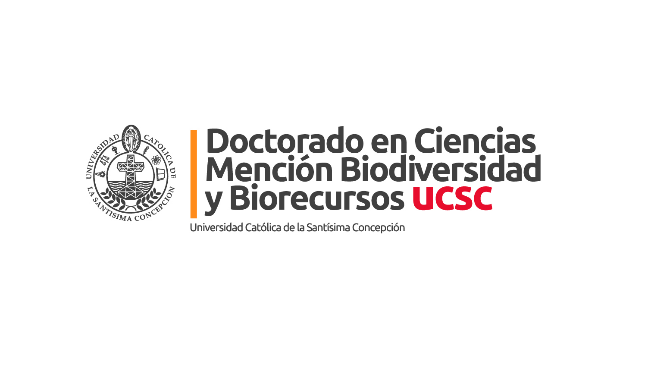 Etapa 3: Relleno de la Ficha de Postulación
i) Pestaña “Preguntas Abiertas”
Nota:
-	Responda a las preguntas indicadas. El Comité de Programa considerará sus  respuestas en el proceso de selección.
Etapa 3: Relleno de la Ficha de Postulación
j) Pestaña “Adicional”
Nota:
Medio: Si ha recibido información por más de un medio de comunicación o difusión,  elegir “Otro” y precisar los medios.
Solicitudes a otras universidades: si corresponde, indicar los programas de postgrado a  los cuales está postulando en paralelo o planifica postular este año.
Etapa 4: Documentos requeridos
(Pestaña “Documentos”)
a) Descarga del Formulario de Antecedentes Económicos
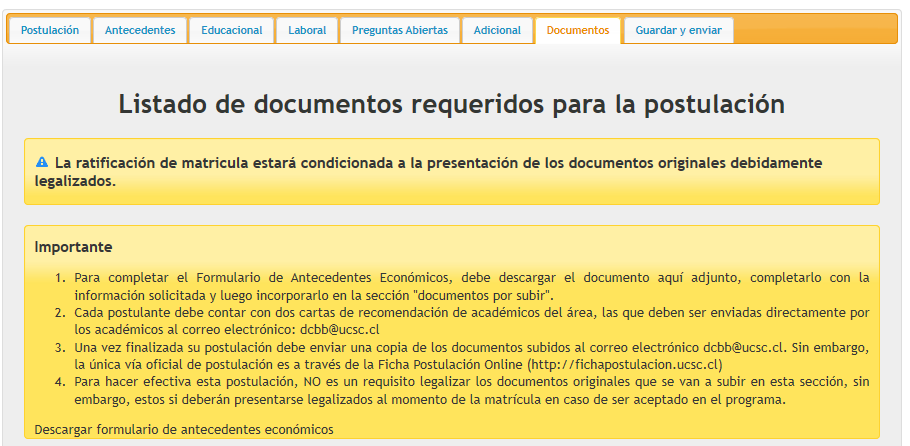 Descargar el Formulario de Antecedentes Económicos.
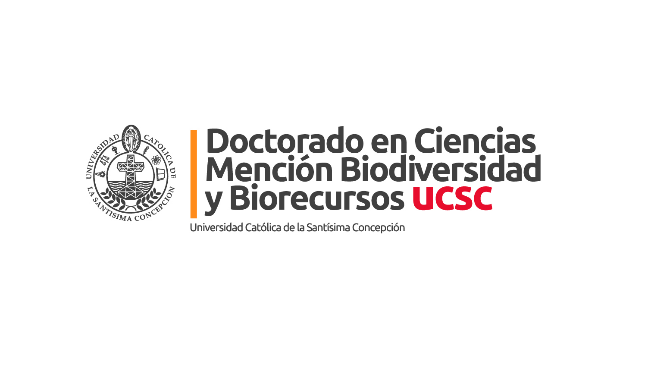 Etapa 4: Documentos requeridos
b) Ingresos en el Formulario de Antecedentes Económicos

El formulario permite en particular postular al financiamiento interno que ofrece  el Programa. Referirse al Formulario de Antecedentes Económicos para mayor  información.

Una vez completado este documento, guárdelo y conviértalo a formato PDF para  poder subirlo a la plataforma de postulación.
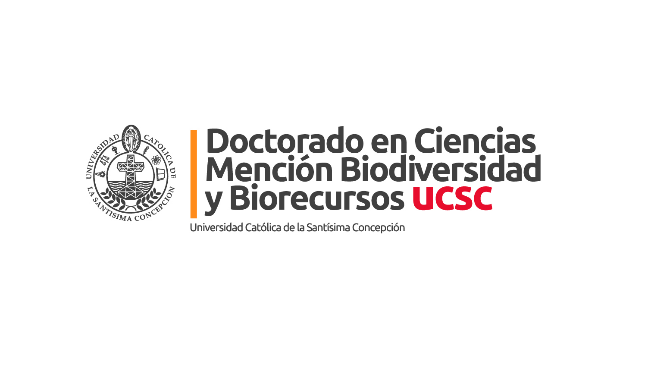 Etapa 4: Documentos requeridos
c) Documentos por subir
Nota:
Para convertir archivos a PDF, puede usar (por ejemplo) el sitio  http://www.ilovepdf.com/es. También permite fusionar varios documentos en uno.
Véase página siguiente para más información acerca de cada documento solicitado.
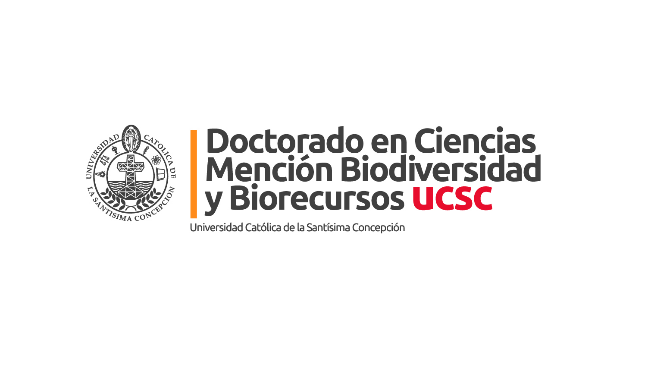 Etapa 4: Documentos requeridos
IMPORTANTE: respecto a los documentos por subir
Carta de presentación: carta personal fundamentando el interés en postular al  Programa y su proyección en investigación en términos de línea de investigación a desarrollar.
Copia simple de título profesional y/o grado
Certificado de calificaciones de los títulos o grados adquiridos (pre y postgrado) y, si está disponible, ranking de egreso en la promoción.
Curriculum vitae en extenso: documento con el CV detallado y toda la documentación de respaldo  que estime pertinente. Ej. copia de publicaciones si hubiese, certificados de  presentaciones en congreso, certificados de asistencia a congreso, certificado del nivel  de dominio del inglés, etc.
Formulario Ant. Económicos: Formulario de Antecedentes  Económicos completo.

CONSIDERAR: La postulación no exige presentar copias legalizadas de los documentos solicitados, pero ésta será condición obligatoria para el Proceso de Matrícula si el postulante es aceptado en el Programa. Tratándose de postulantes extranjeros deberán presentar los documentos legalizados, según las normas que regulan estos trámites.
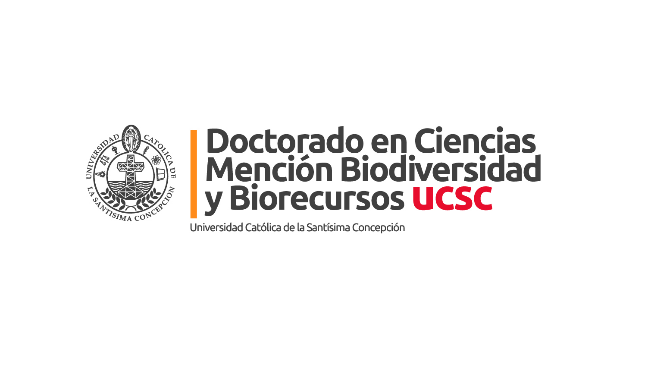 Etapa 5: Envío de la Ficha
(Pestaña “Guardar y Enviar”)
Una vez enviada su postulación, recibirá un email de confirmación por parte de  DARA dentro de los próximos días hábiles.
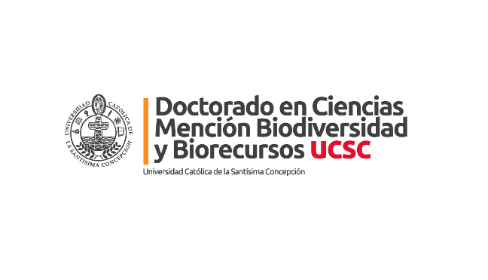 Etapa 6: Envío de la documentación al Programa  IMPORTANTE
Envío de copia de la documentación presentada en la Ficha
Todos los documentos presentados en la Ficha de Postulación UCSC deben ser enviados  también al correo electrónico  mmarco@ucsc.cl
Se confirmará recepción vía email.

Cartas de recomendación
Recuerde que, para que su postulación se considere completa, debe contar con DOS  cartas de recomendación de académicos del área. Estas cartas deben ser enviadas  directamente por cada recomendador al correo electrónico :  mmarco@ucsc.cl
Se confirmará vía email recepción de las cartas al recomendador y al postulante.

Es importante que las recomendaciones provengan de personas que han trabajado  directamente con usted o fueron sus profesores, tutores de tesis y/o seminarios de  investigación.
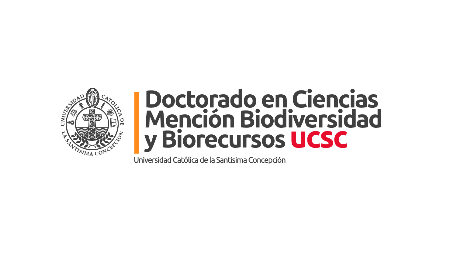 Etapa 7: Preparación de la entrevista personal  IMPORTANTE
1. Coordinación de la entrevista
La Jefatura de Programa se contactará con cada postulante para agendar una entrevista  presencial o por vía electrónica (en caso de postulantes extranjeros y de postulantes  chilenos que no puedan asistir personalmente).
2. Preparación de la entrevista personal
El objetivo de la entrevista personal es diagnosticar el potencial de cada postulante  para cursar exitosamente el Programa, considerando sus motivaciones, expectativas y  conocimientos, y las características de su formación previa. Con este fin la entrevista se  desarrolla en torno a los siguientes puntos:
Fundamentos del postulante en relación con sus objetivos personales y sus  proyecciones futuras de desarrollo académico y profesional.
Manejo general del postulante en las área de competencia del Programa (por
ejemplo: su conocimiento de conceptos básicos de biología y química, teorías,  procesos/patrones relevantes, o su manejo de herramientas estadísticas o de  análisis, entre otros aspectos).
Nivel de comprensión lectora en inglés científico (incluye una evaluación durante la  entrevista).

-- Término de la guía. Les deseamos éxito! --
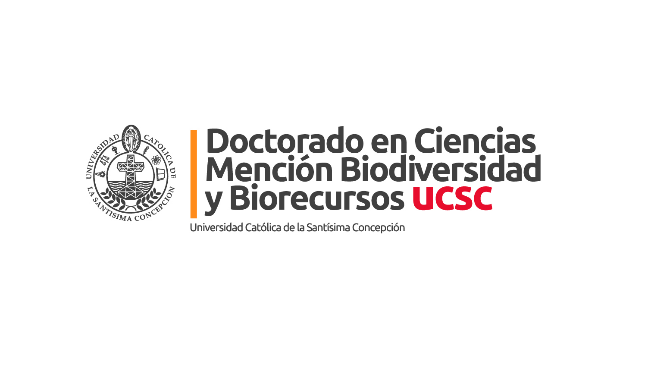